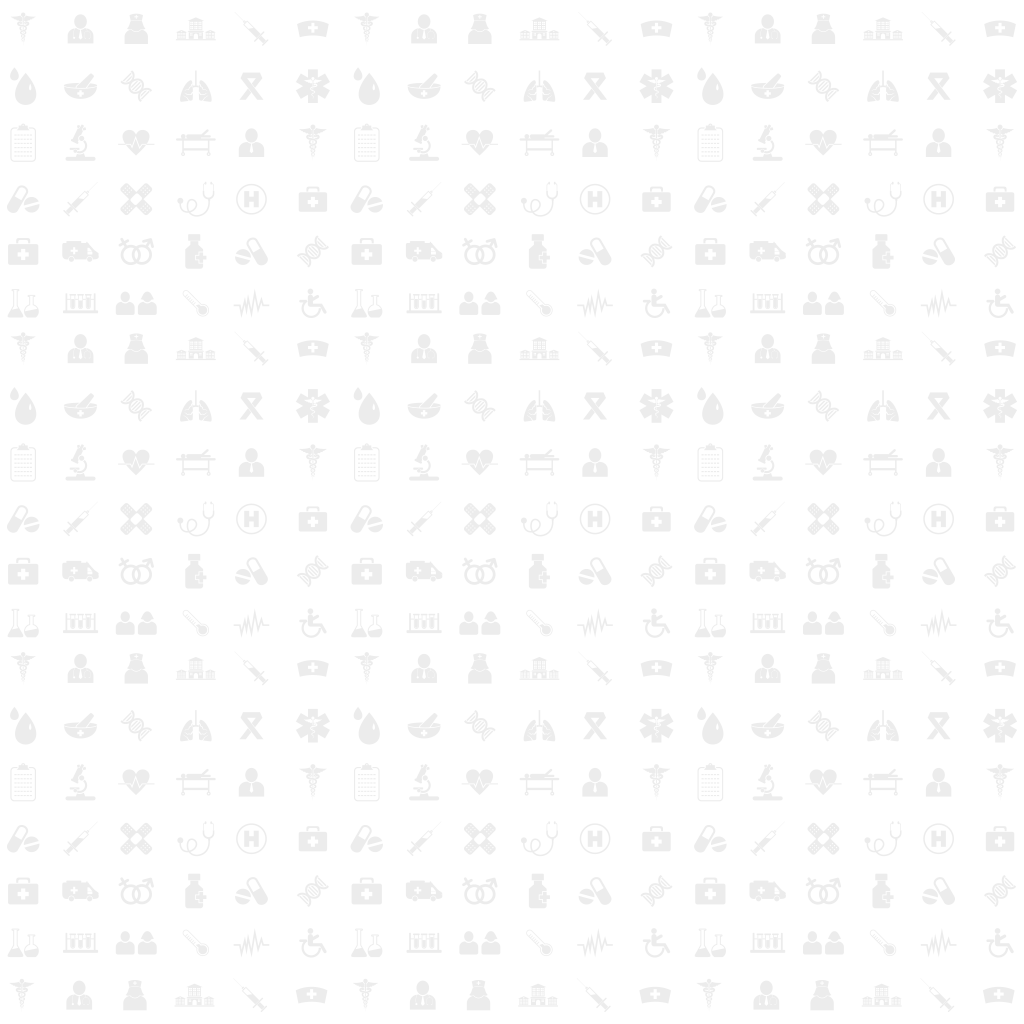 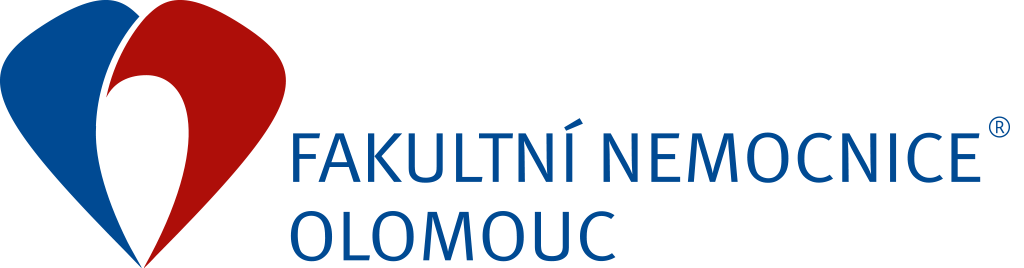 Nákup potravin
FAKULTNÍ NEMOCNICE OLOMOUC
Základní informace
 Provoz STRAV FNOL zajišťuje hodnotné stravování:

 hospitalizovaných pacientů- 1 000 porcí
 závodního stravování zaměstnanců- 2 600porcí
 stravování cizích subjektů/ strávníků- 250 porcí
 doplňkový prodej potravin/ kantýna

 		a dále zajišťuje distribuci PS a ZS
www.fnol.cz
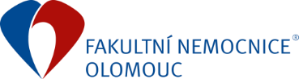 Finanční objemy za potraviny

PACIENTI/ rok- 28,5 mil.

ZAMĚSTNANCI/ rok- 27 mil.

KANTÝNA/ rok- 4,5 mil.

		60 mil./ rok
www.fnol.cz
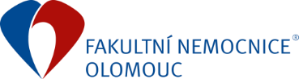 Cílem e-aukcí je:

 nakupovat potraviny dle legislativy
Zákon č. 174/2021 Sb. zákon, kterým se mění zákon č. 110/1997 Sb., o potravinách a tabákových výrobcích a o změně a doplnění některých souvisejících zákonů, ve znění pozdějších předpisů, a další související zákony
Zákon č. 147/ 2017 Sb. zákon, kterým se mění zákon č. 134/2016 Sb., o zadávání veřejných zakázek ve znění pozdějších předpisů

 chovat se hospodárně
     (nakupujeme za státní peníze)

Rok 2022- rokem změn?
www.fnol.cz
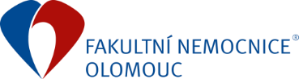 Logistika e-aukcí, interní uspořádání
Vedoucí STRAV- zadavatel a „správce“

Referentka STRAV- administrátor
 
 registrace nových dodavatelů
 regulace množství zboží u jednotlivých komodit
 přidávání/ odebírání položek
 úpravy/ změny
www.fnol.cz
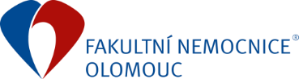 Databáze účastníků elektronických aukcí

 katalog BASE (Proebiz)



z vlastních zdrojů
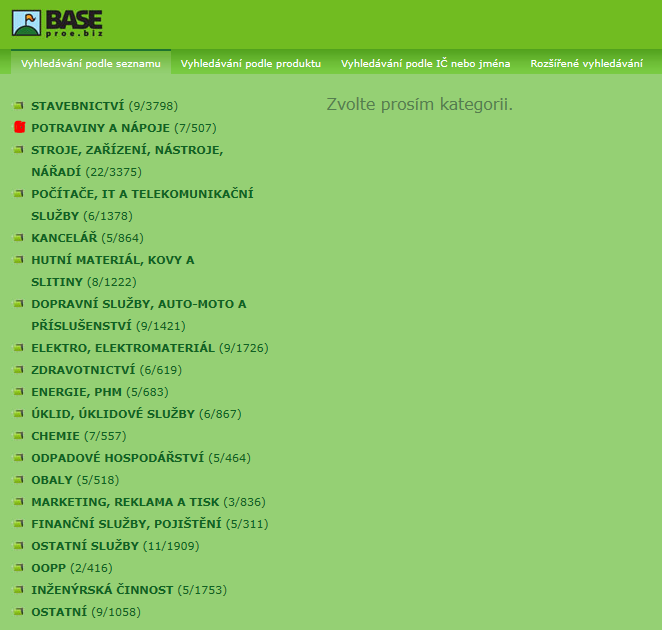 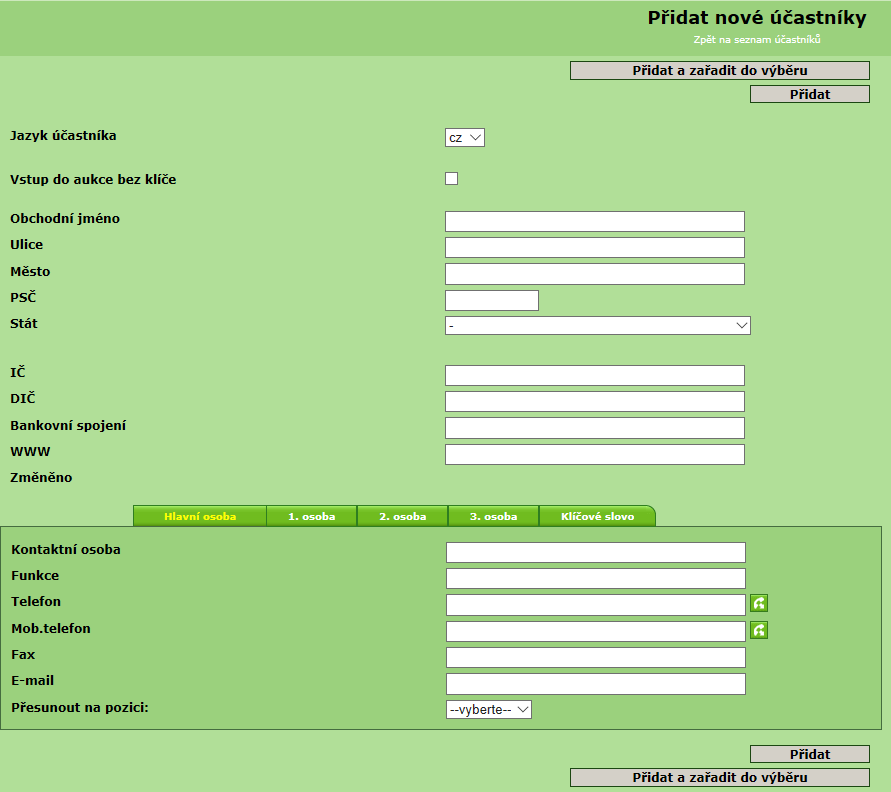 www.fnol.cz
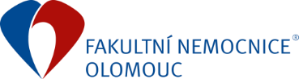 Administrace/ elektronická „rámcová smlouva“
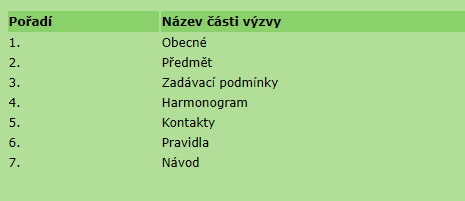 www.fnol.cz
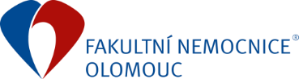 Administrace/seznam poptávek- 10 skupin
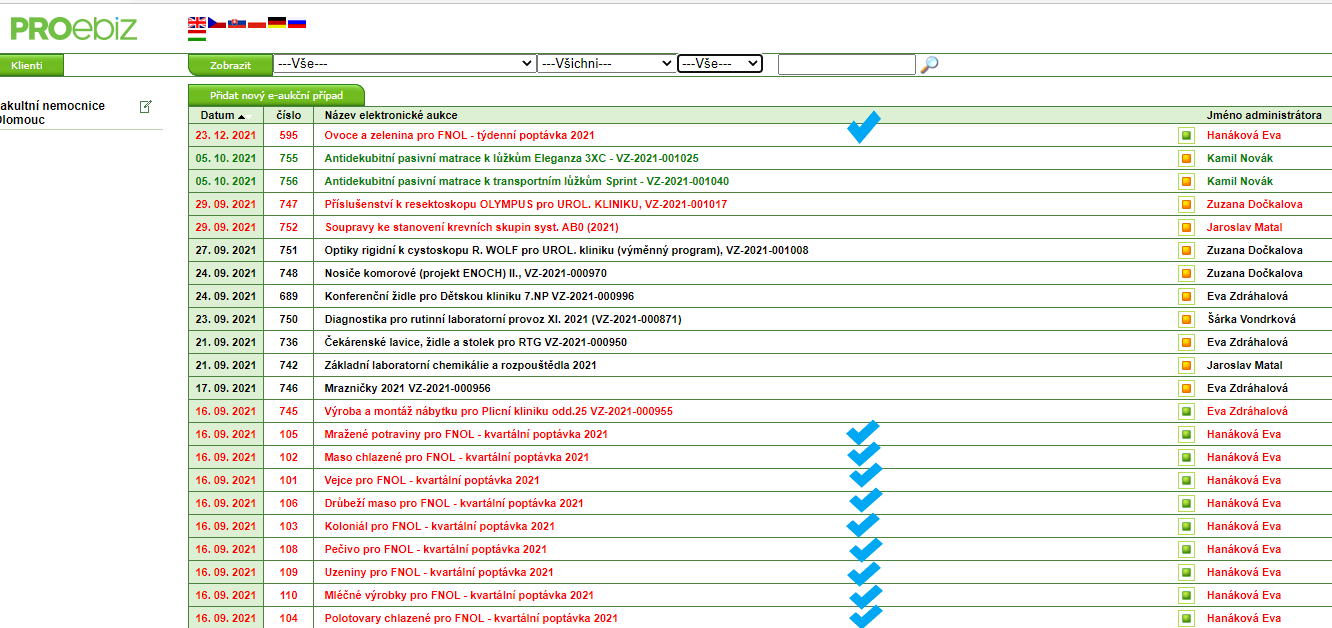 www.fnol.cz
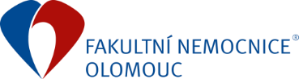 Aukční týdenní kola- ovoce a zelenina
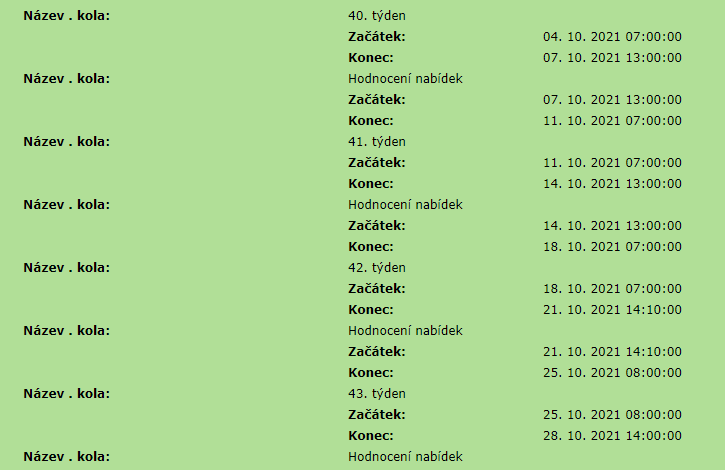 www.fnol.cz
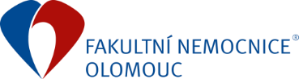 Výsledek aukce pro 40.týden- ovoce a zelenina
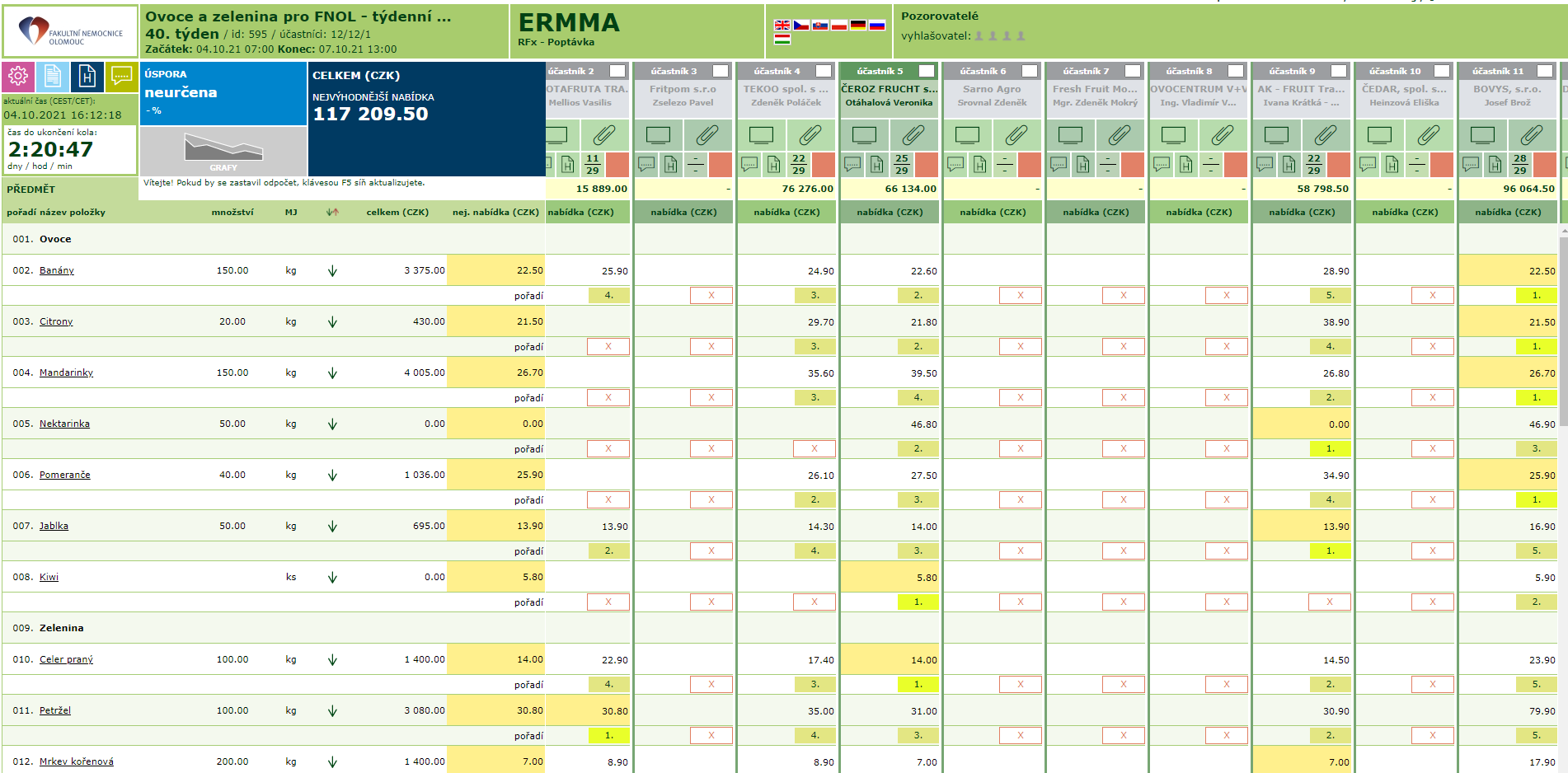 www.fnol.cz
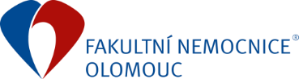 Aukční kvartální kolo- čerstvé maso V a H
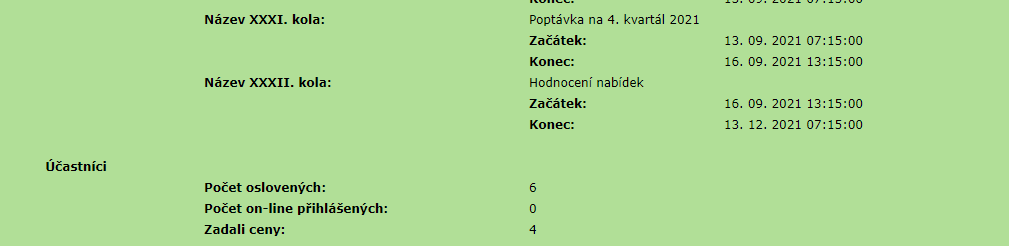 www.fnol.cz
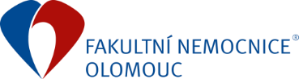 Výsledek aukce pro 4.kvartál maso
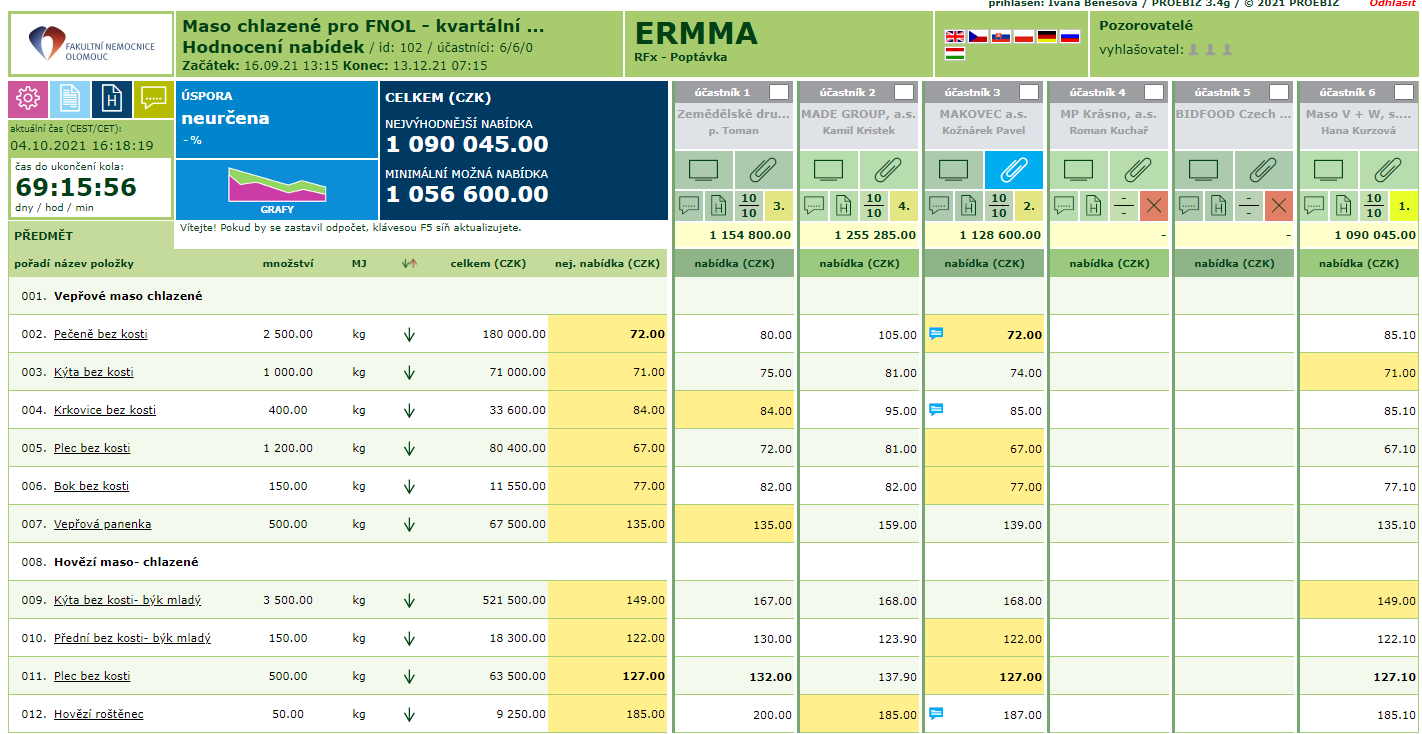 www.fnol.cz
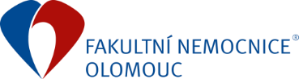 Ekonomické zohlednění vítězného účastníka

obdržení PROEBIZ= splatnost 14 dnů
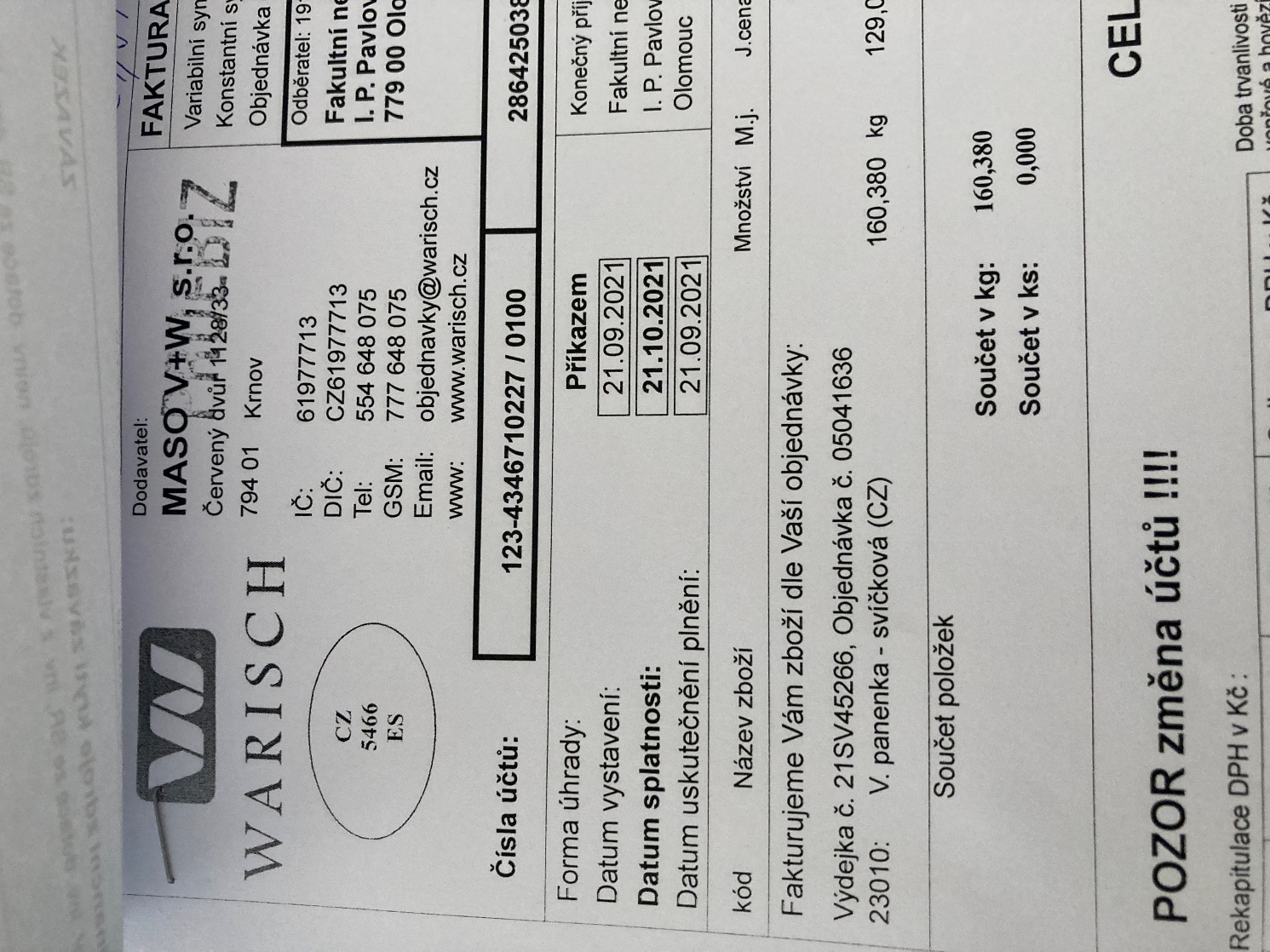 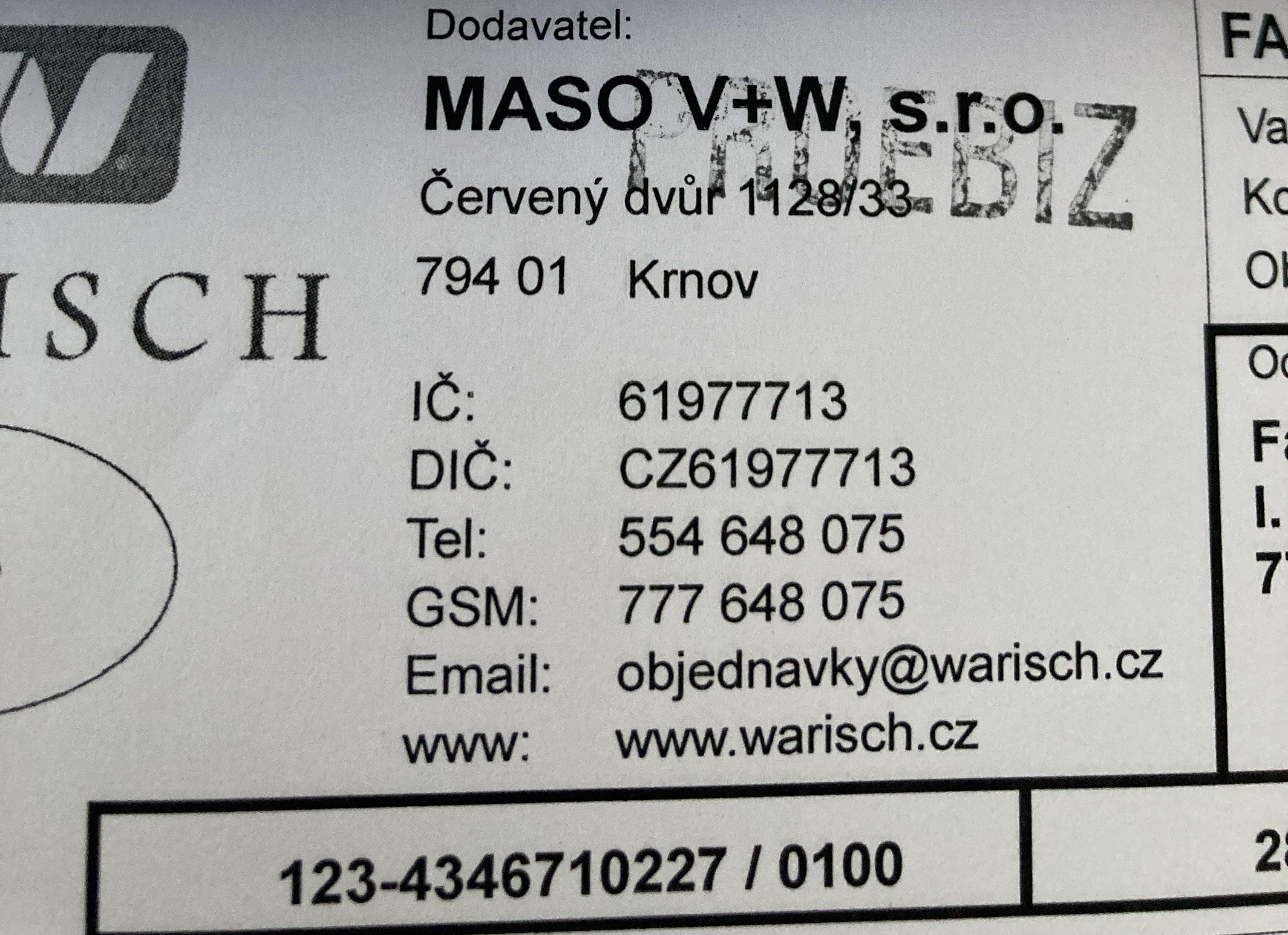 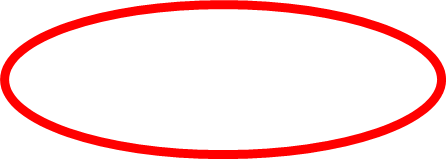 www.fnol.cz
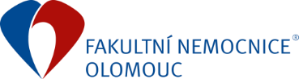 Ekonomické zohlednění vítězného účastníka

Interní účtovací předpis= (P) PROEBIZ
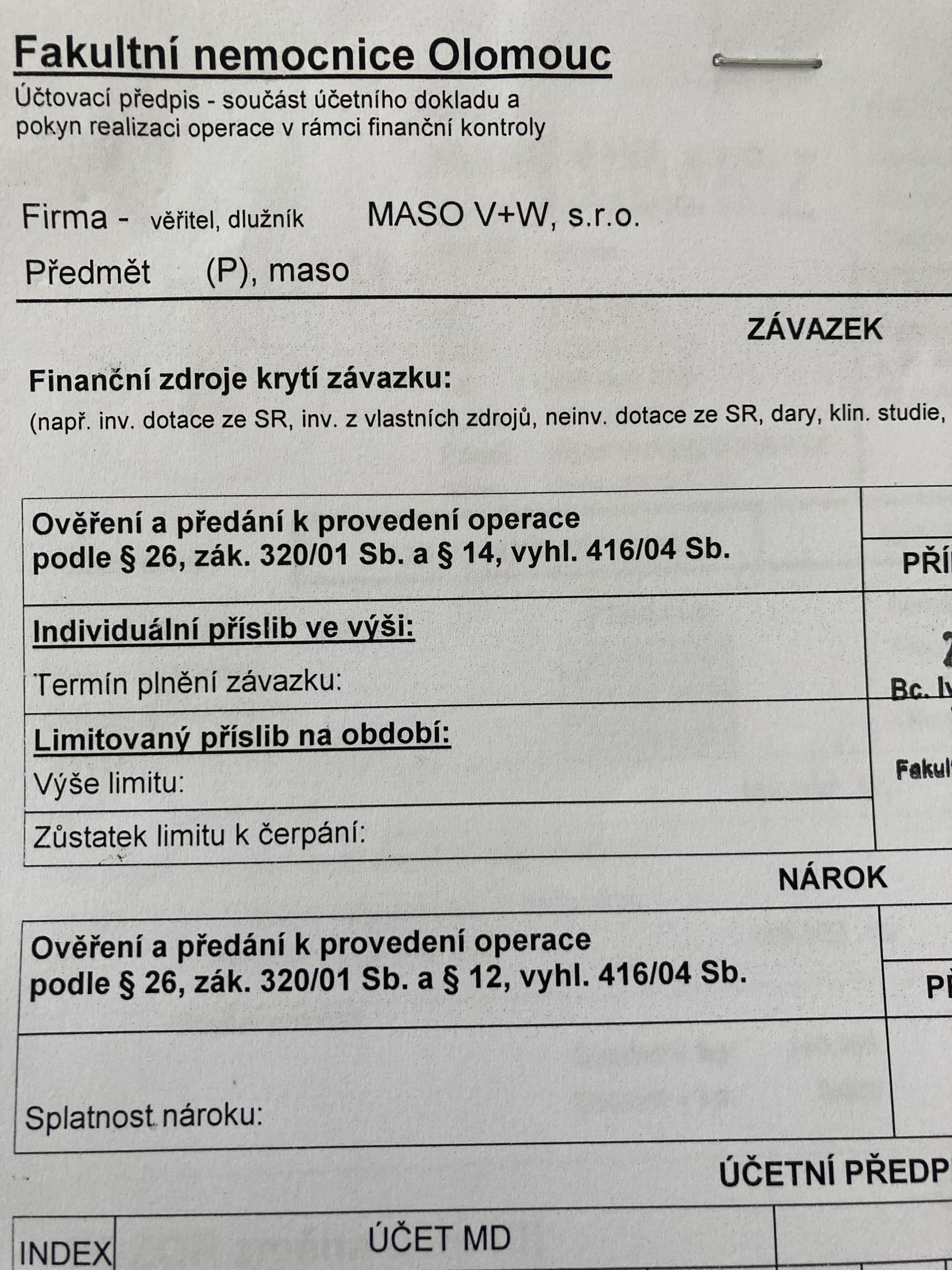 www.fnol.cz
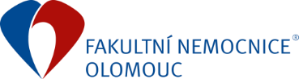 4.kvartál 2021- maso
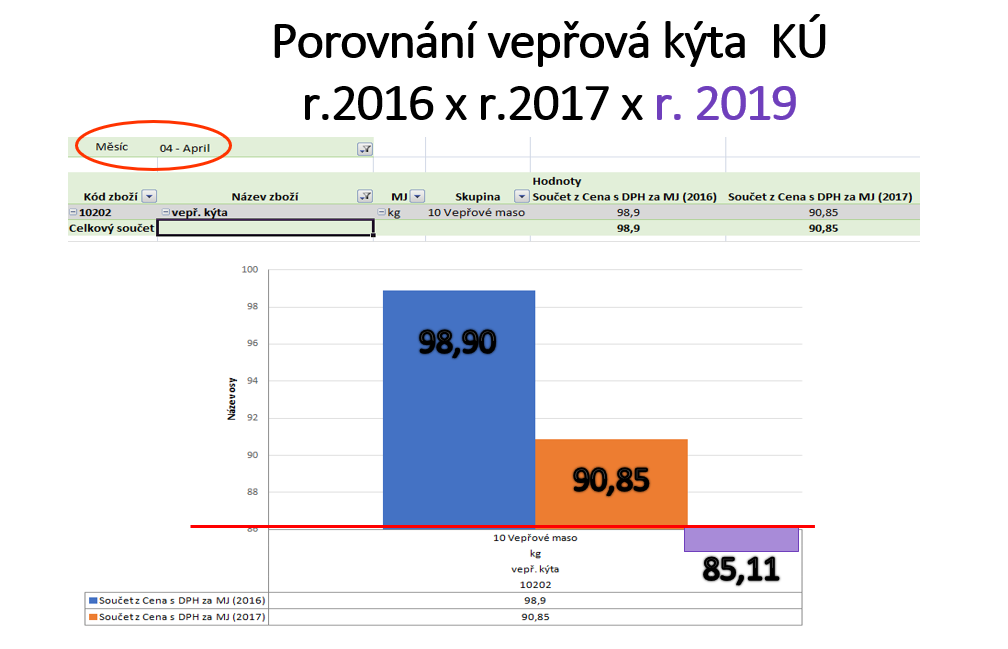 2021
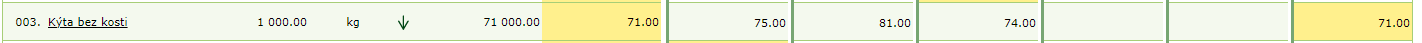 www.fnol.cz
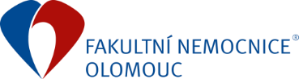 Historie aukce
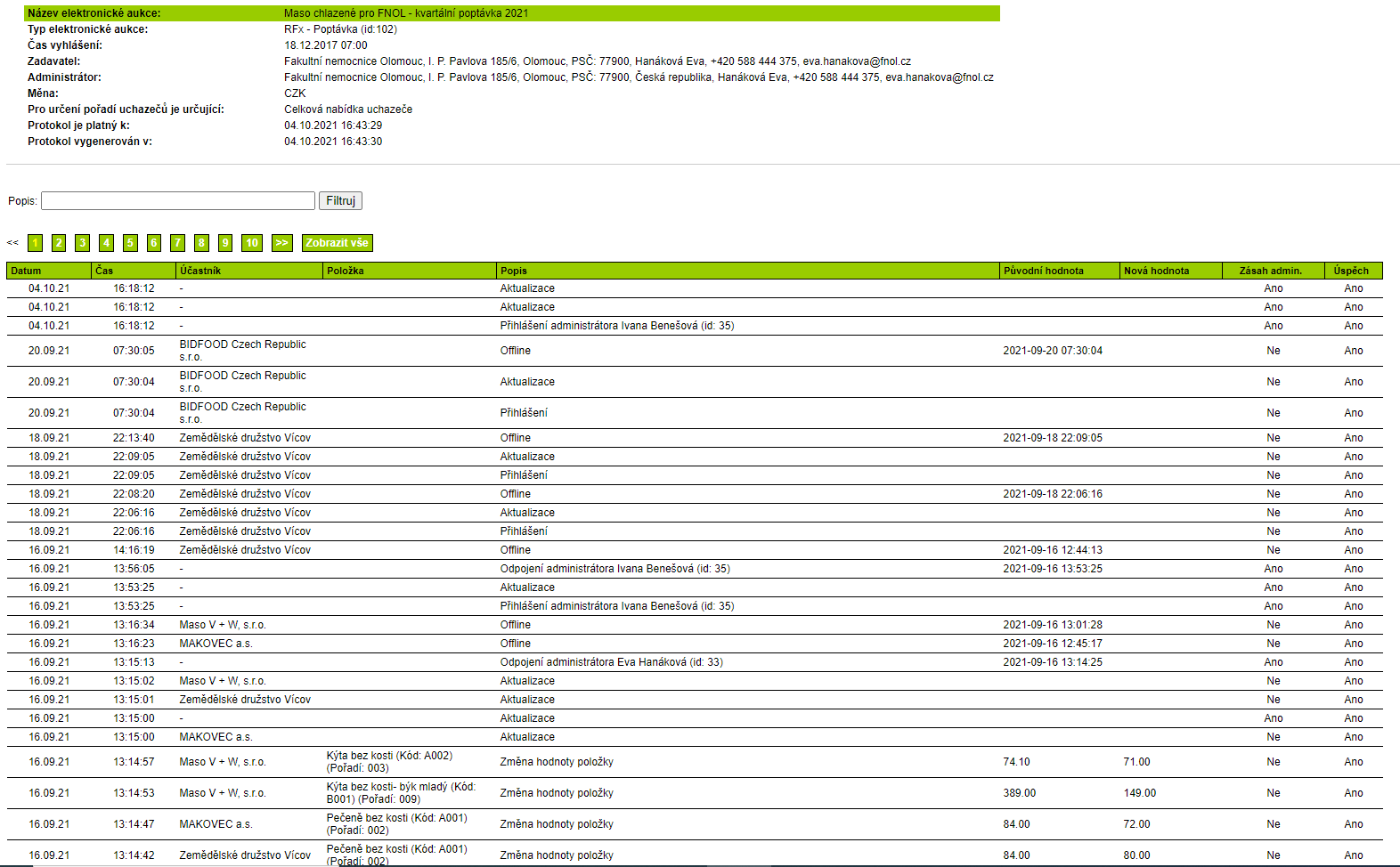 www.fnol.cz
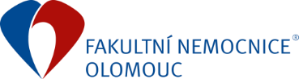 Výsledky jednotlivých aukcí se protokolují:
 - elektronicky - písemná podoba (referentky STRAV)
Protokoluje se:
- nedodržení ceny
- nedodržení specifikace ze strany dodavatel
- případně se dokumentuje vše ostatní
www.fnol.cz
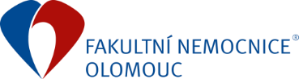 Reklamace zboží-dokumentace
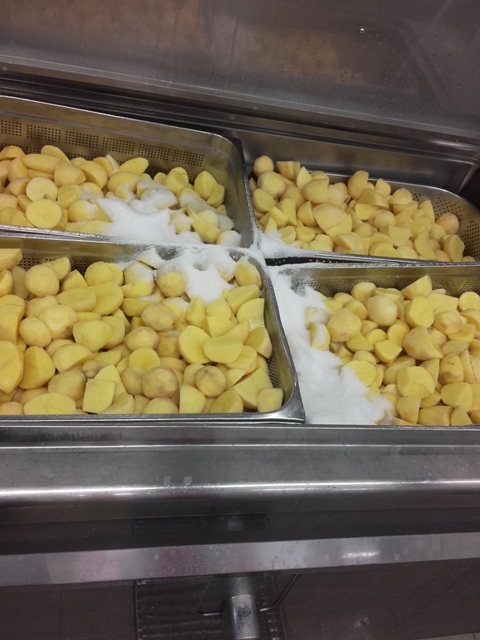 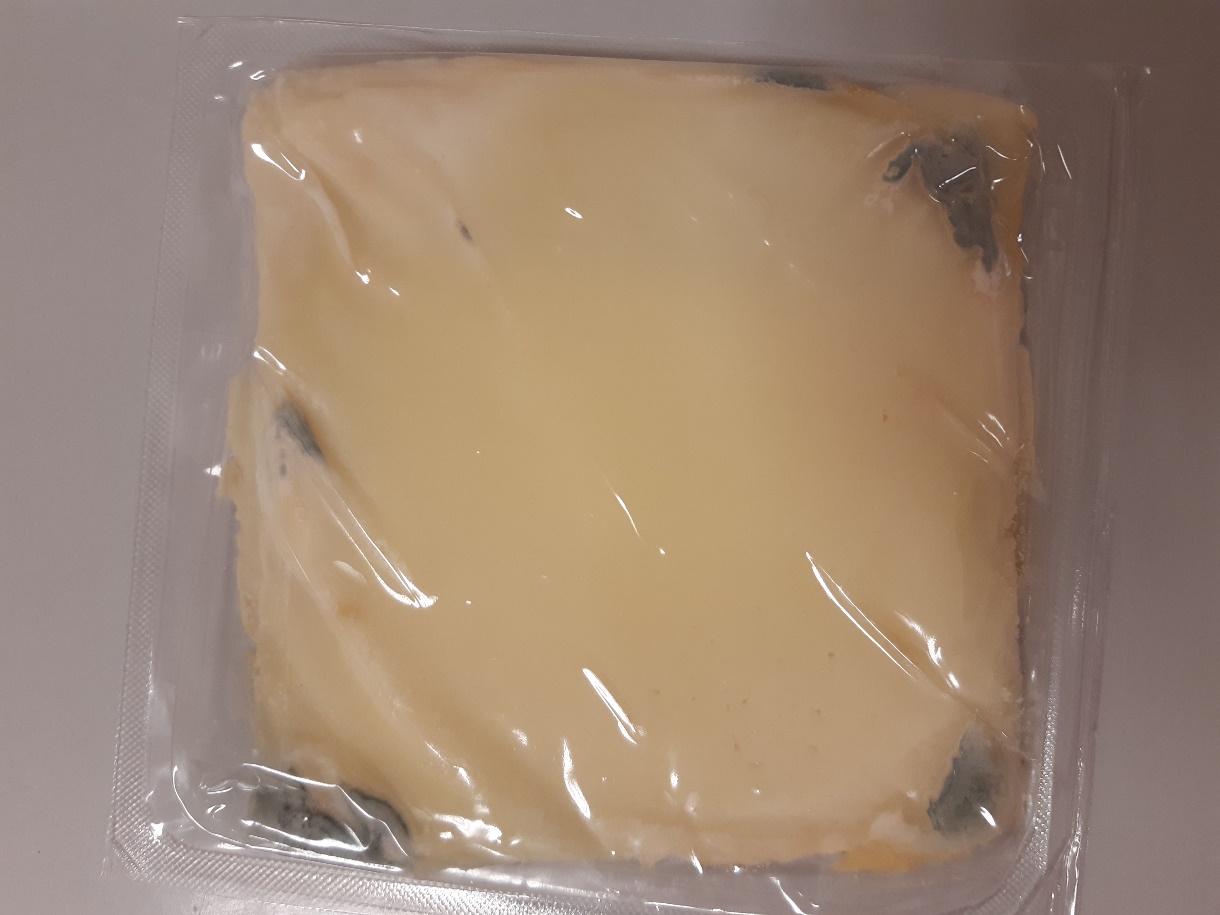 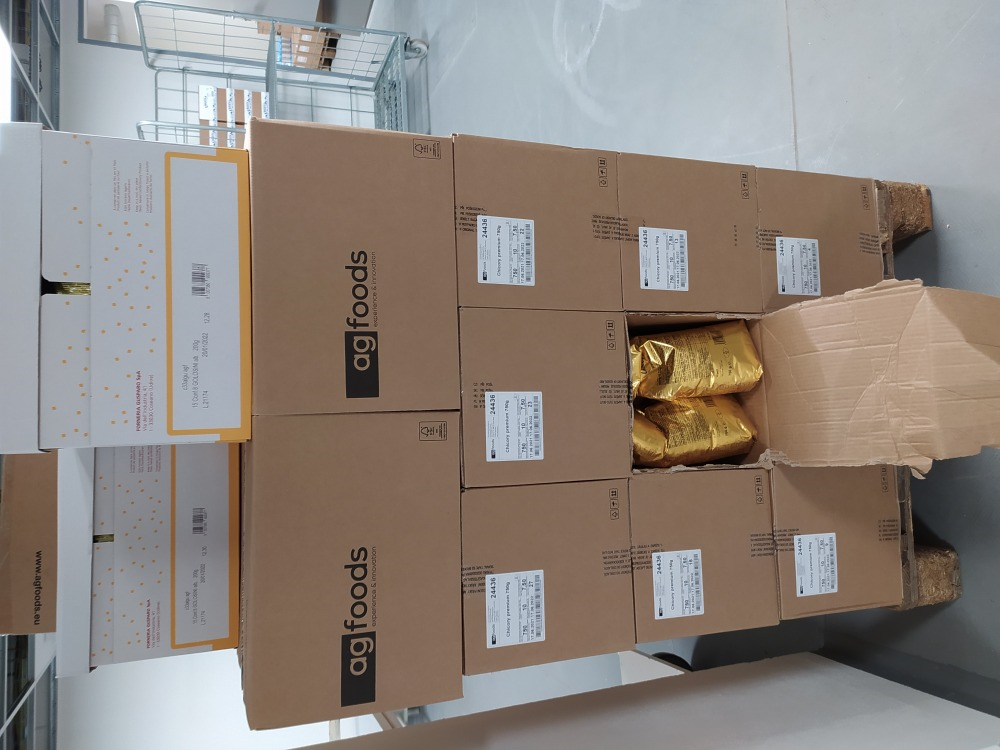 www.fnol.cz
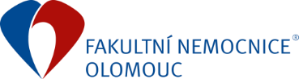 Kontakty
I. P. Pavlova 185/ 6, 77900 Olomouc, Česká republika
 Stravovací provoz
(+420) 588 442 002
ivana.benesova@fnol.cz
www.fnol.cz
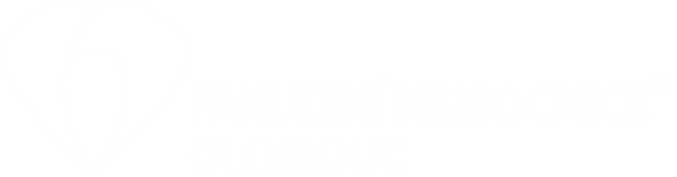 Děkuji za pozornost.
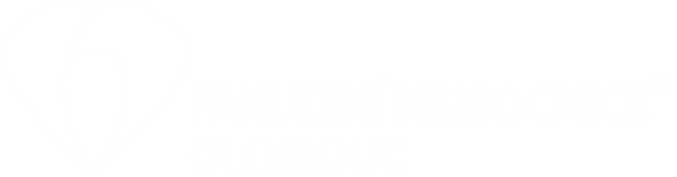